2020年6月20日
申込締め切り！
Root Restaurant Collection（富裕層レストラン送客の相棒） 2020下期
～レストランへの富裕層ファミリー/団体送客支援商品～
お問い合わせ
info@highnetworth.co.jp
企画概要
当社の国内富裕層顧客約6,600名を対象にした「レストラン同好会」や当社関連会社の訪日富裕層外国人旅行者に対して優先的に参加レストランを紹介するプログラムです。期間中最も富裕層に評価されたレストランを決定するAwardも自動的に開催されますので、富裕層への露出商品として、また、今後の国内外における富裕層顧客獲得戦略推進における貴重な情報源として、ぜひご参加をご検討ください。
「Root Hotel Collection 2020下期」レジストレーションプラン＜半年露出／半年料金＞
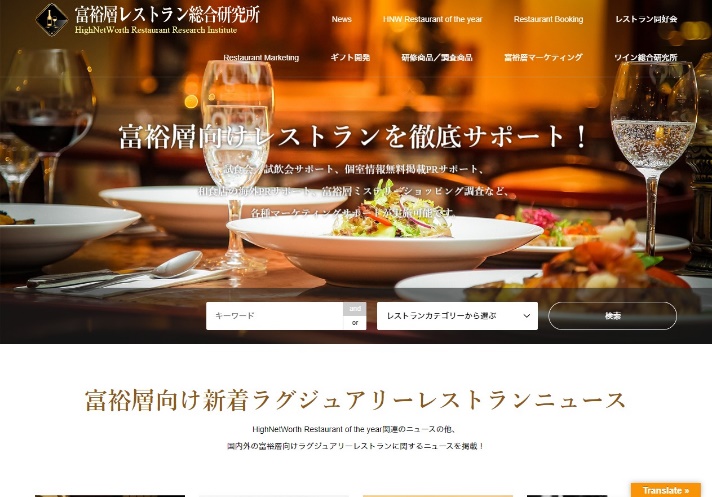 レジストレーション証明機関露出
レジストレーション期間料金（1レストランあたり）
富裕層レストラン総合研究所（restaurant.ne.jp）への
期間PR記事掲載（所定1スペース）※1レストランあたり
国内富裕層向けに、レストランに関する様々な情報を掲載するサイト
「富裕層レストラン総合研究所（restaurant.ne.jp）」
へ期間PR記事を掲載します。通常料金：10万円（税抜）
公平性を期すため写真1点および100文字前後の文章をご用意ください。
30,000円（税抜）
＋
テストテイスティング1名分
（当社顧客等への体験テイスティング分として）
＊掲載に必要な情報や写真素材等は、原則ご提供いただきますよう
　  お願い申し上げます。
「Root Restaurant of the year」　Restaurant Collectionにレジスターされたレストラン様は自動的に本アワードにも登録されます
～期間中最も国内富裕層に評価されたレストランを決定するAwardです。～
【各種賞】　Gold賞（1施設） / Silver賞（2施設） /Bronze賞（数施設）、エリア賞、リニューアル賞、ホスピタリティ賞、ファミリー賞など数多くの部門賞を用意しております。
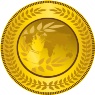 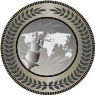 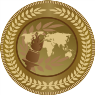 【入賞特典】　1. 当社関連サイトへの入賞掲載、当社からのプレスリリースへの入賞掲載、など多数の特典を
　　　　　　　　　　ご用意しております。
【STEP 3】
当社富裕層顧客によるt体験宿泊や投票
【STEP 4】
Restaurant of the year
および各種賞の選考
【STEP 5】
Restaurant of the year および
各種賞をHighNetWorth Online他で発表
【STEP 1】
選考するレストランを最終選定（応募締切）
【STEP 2】
エントリーレストランの掲載
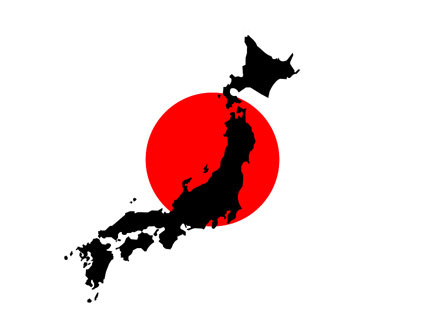 ・送客
・Branding
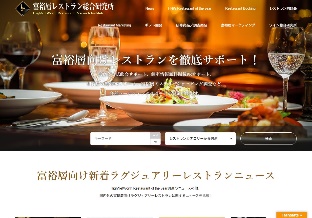 レストラン
同好会
Restaurant.ne.jp
HighNetWorth Online
Japanese.or.jp
国内富裕層/
ミドルネットワース
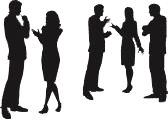 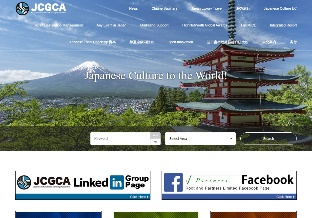 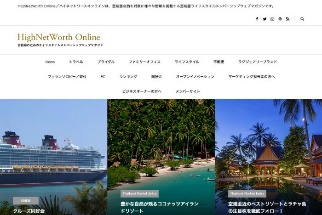 SempoToGo
（訪日富裕層商品）
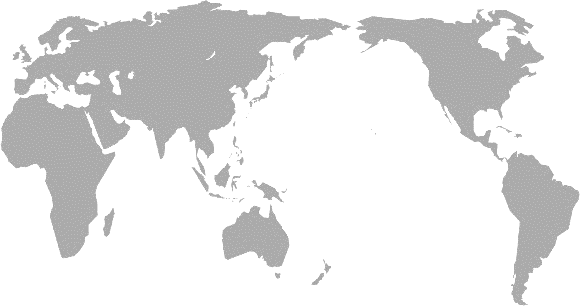 訪日富裕層/
ラグジュアリートラベラー
富裕層顧客を育成していく商品「富裕層ファンマーケティングの相棒」や富裕層ビジネスのインダストリー別研究会である「富裕層レストラン研究会」へのご参加、メディアビジットなどの個別のご要望に関しましては、別途お問合せいただけますと幸いです。